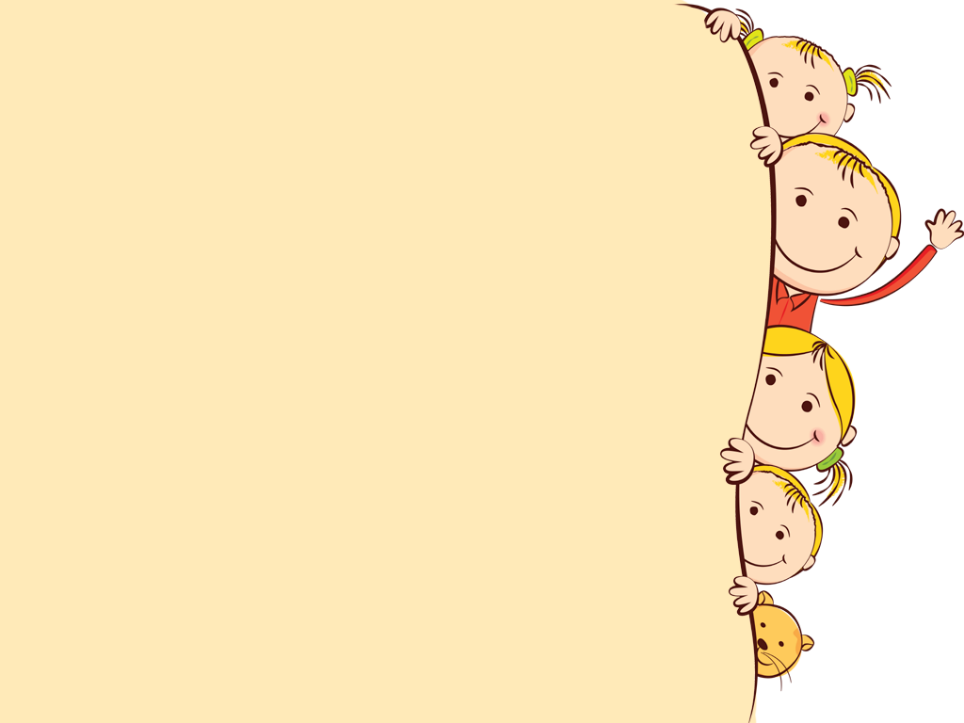 Кружковая работа «Умные пчелки»  

(«Формирование представления детей об основах программирования посредством мини-роботов»)
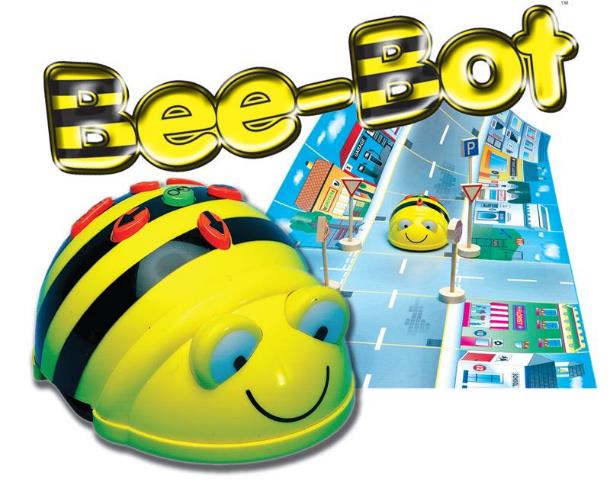 Алексеева Н.С
МКДОУ №90 г Новосибирск
Вопрос по формированию основ программирования особенно значим в свете 
реализации ФГОС ДО, так как этот процесс: 
-  является  действенным  средством  для  интеллектуального  развития 
        дошкольников; 
-  осуществляется  в  форме  игры,  познавательной  и  исследовательской 
          деятельности, в форме творческой активности;
- поддерживает инициативу детей; 
-  позволяет  педагогу  построение  образовательной  деятельности  на  основе 
        индивидуальных  особенностей  каждого  ребенка,  при  котором  сам  ребенок 
      становится  активным  в  выборе  содержания  своего  образования,  становится 
        субъектом образования; 
- формирует познавательные интересы и познавательные действия ребенка в 
        различных  видах  деятельности;  развивают  первоначальные  навыки 
        программирования; 
 -  формирует  познавательную  активность,  способствует  воспитанию 
        социально-активной личности, формирует навыки общения и сотворчества;
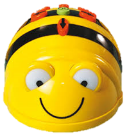 Цель работы:  развитие творческого потенциала  личности  дошкольника  через  обучение  элементарным  основам   программирования. 
 
 Задачи : 
- познакомить со средой программирования; 
- учить основным приемам программирования робототехнических средств; 
- учить составлять схемы для отображения данных; 
- познакомить с правилами безопасной работы с использования мини-роботов 
«Bee- Bot»; 
-  развивать  мышление  в  процессе  формирования  основных  приемов 
мыслительной  деятельности  анализа,  синтеза,  сравнения,  обобщения, 
классификации, умение выделять главное; 
- развивать психические познавательные процессы: различные виды памяти, 
внимания, зрительное восприятие, воображение; 
- развивать языковую культуру и формировать речевые умения: четко и ясно 
излагать  свои мысли,  давать  определения  понятиям,  строить  умозаключения, 
аргументированно доказывать свою точку зрения; 
- формировать навыки творческого мышления; 
-  формировать и развивать коммуникативные умения:  умение общаться и 
взаимодействовать в коллективе, работать в парах, группах, уважать мнение других, 
объективно оценивать свою работу; 
-  -  закреплять  положительные  эмоциональные  чувства  при  достижении 
поставленной цели.
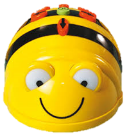 Педагогический потенциал Мини-робота Bee-Bot
Развитие пространственной ориентации
Развитие логического мышления
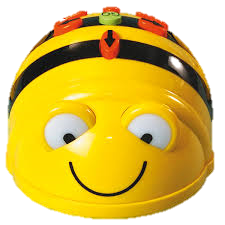 Развитие коммуникативных навыков
Развитие умения работать в группе
Развитие умения составлять алгоритмы
Развитие предметных знаний
Развитие умения считать
Развитие словарного запаса
Развитие мелкой моторики
Срок реализации – 1 год. 
Время проведения  –1 раз в неделю во второй половине дня. 
Возраст обучающихся – 6-7лет. 

Материально-техническое обеспечение 
- Программированные мини-роботы «Bee-Bot». 
-  Тематические коврики:  «Домашние животные»,  «Город»,  «Дикие животные»,  «Геометрические  фигуры», «Дом». 
Самодельный  многофункциональный коврик. 
Комплекты карточек по разным темам 

Основные формы и методы работы: 
-  программирование,  творческие  исследования,  соревнования  между 
группами; 
- словесный (беседа, рассказ, инструктаж, объяснение); 
- наглядный (показ, работа по инструкции); 
- практический (составление программ); 
- репродуктивный метод (восприятие и усвоение готовой информации); 
          
На занятиях используются основные виды программирования: по образцу, по 
модели, по условиям, по наглядным схемам, по замыслу, по теме.
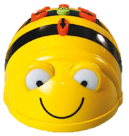 Для обыгрывания различных образовательных ситуаций с роботом Bee-bot    я   использую игровые  поля - специальные  тематические  коврики: «Геометрические фигуры», «Домашние животные», «Дикие животные», «Дом»,  «Город». Но обучение мы начинаем с работы на базовом коврике. Возможности  этого  коврика  безграничны,  он позволяет  решать  образовательные  задачи  по  любой  тематике  из  любой образовательной  области,  используя  комплекты  картинок. Использование  игровых  полей  превращает  работу  с мини-роботом  в увлекательное  путешествие.
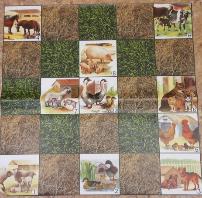 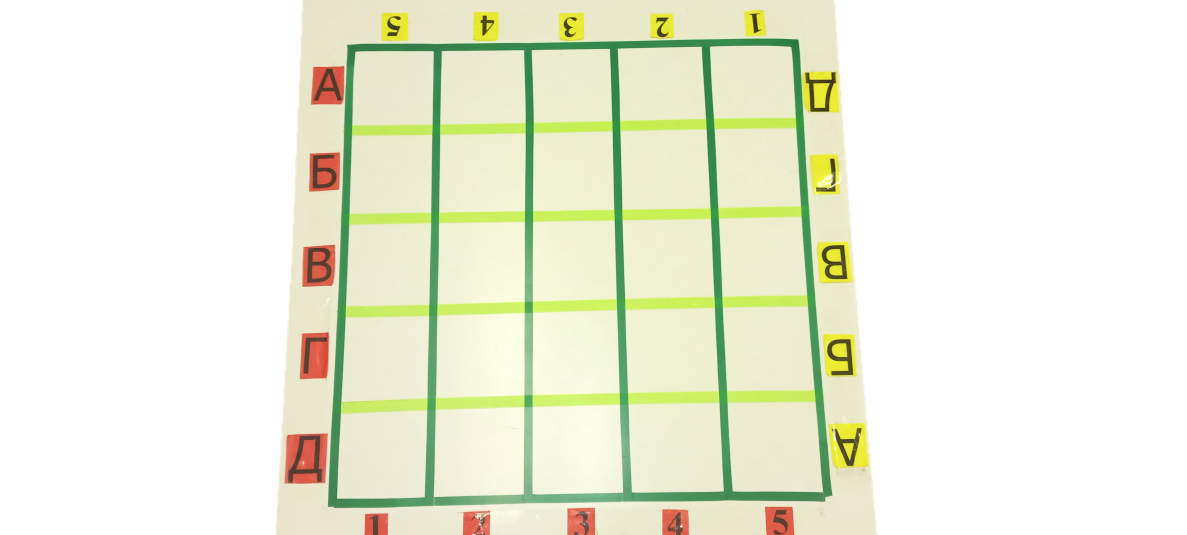 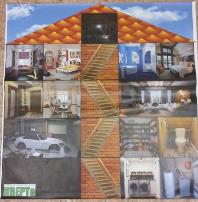 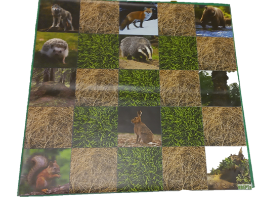 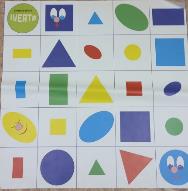 При организации образовательной деятельности с мини-роботом важно правильно организовать рабочее место. С «Умной пчелой» можно играть на  столе, на ковре или просто на полу.  Непременно следует соблюсти одно условие: поверхность, где  играют  дети,  должна  быть  абсолютно  гладкой,  без  «ям»  и  «бугров». Изъяны поверхности не дают возможности роботу двигаться свободно. 






Обучение детей с использованием мини-робота «Bee-bot» я  провожу  поэтапно. Сначала  учу их ориентироваться на плоскости. Дети знакомятся с тем, что робот передвигается вперед, назад, вправо, влево. Начинаем с одного-двух ходов. 




Усложнение игровых задач идет за счет постепенного увеличения  количества  ходов  «пчелы» по  игровому  полю и  подключения поворотов.  
Следующий  этап–подключение  речи.  Для  этого мы  учим  детей проговаривать свои действия.
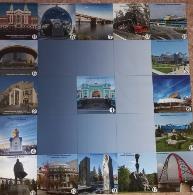 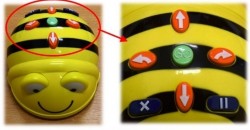 Затем  ребята переходят от громкой  речи  во  внутреннюю,  без практических действий. Дети «передвигают» «пчелу» по игровому полю только взглядом, просчитывая маршрут.  Затем  дети учатся  «читать» программу, которая уже записана  с помощью карточек-символов. Далее  дети  самостоятельно  записывают  программу на  специальных «планшетах» или  рисуют маршрут  на маршрутных листах  и по ним программируют «умную пчелу». Таким образом мы подводим ребят к  моделированию  пространства  с  помощью  графического  знака,  т.е.  все движения, которые будет выполнять робот, дети кодируют символически.
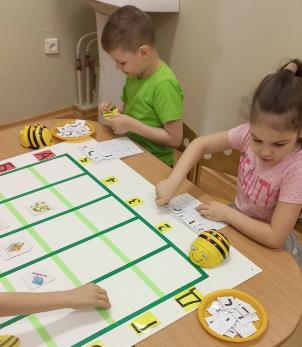 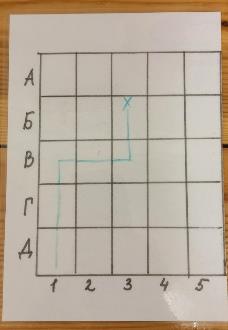 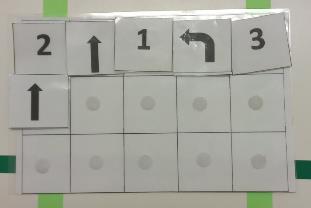 Также  пчелок  можно «одевать» в бумажные костюмы ,  соответственно выполняемой роли или давая детям проявить свою фантазию, творческое воображение.









Помимо этого,  дети могут побыть в роли изобретателя. Например: дети придумывали, усовершенствовали пчелок так, чтобы они могли рисовать или убирать «мусор».
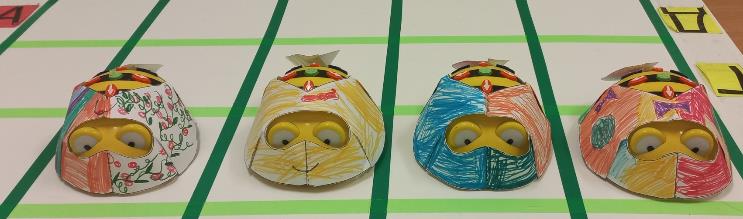 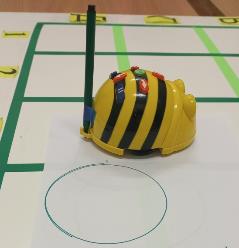 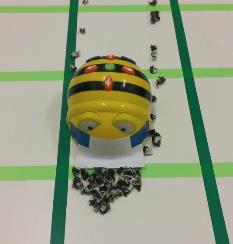 Для поддержки  детской инициативы  важно:

-  вводить  адекватную  оценку  результата  деятельности  ребенка  с 
одновременным признанием его усилий и указанием возможных путей и способов 
совершенствования результата; 
- спокойно реагировать на неуспех ребенка и предлагать несколько вариантов 
исправления работы: повторное исполнение спустя некоторое время, доделывание, 
совершенствование  деталей  и  т.  п. 
-  создавать  ситуации,  позволяющие  ребенку  реализовывать  свою 
компетентность, обретая уважение и признание взрослых и сверстников; 
-  обращаться к детям с просьбой показать  взрослому  те индивидуальные 
достижения,  которые  есть  у  каждого,  и  научить  его  добиваться  таких  же 
результатов; 
-  поддерживать  чувство  гордости  за  свой  труд  и  удовлетворение  его 
результатами; 
-  создавать  условия  для  разнообразной  самостоятельной  познавательной, 
творческой деятельности детей; 
-  при необходимости помогать детям в решении проблем при организации 
игры; 
-  привлекать  детей  к  планированию  следующего  занятия  и  на  более 
отдаленную перспективу. Учитывать и реализовать  их  пожелания и предложения
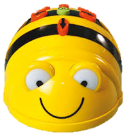 Я считаю, использование мини-робота «Умна пчела» в воспитательно -образовательном  процессе  является  одним  из  эффективных способов  повышения  мотивации  и  индивидуализации  обучения  детей, развития  их  творческих  способностей,  создания благоприятного эмоционального  фона, вызывает  обширный  интерес  у  детей,  а  если  есть интерес, то появится желание впитать в себя и новую информацию. 

Благодаря внедрению в деятельность данного оборудования дети активно работают на занятии, у них повышается концентрация внимания, улучшается понимание и запоминание материала. Обучение детей дошкольного возраста становится более привлекательным и захватывающим.
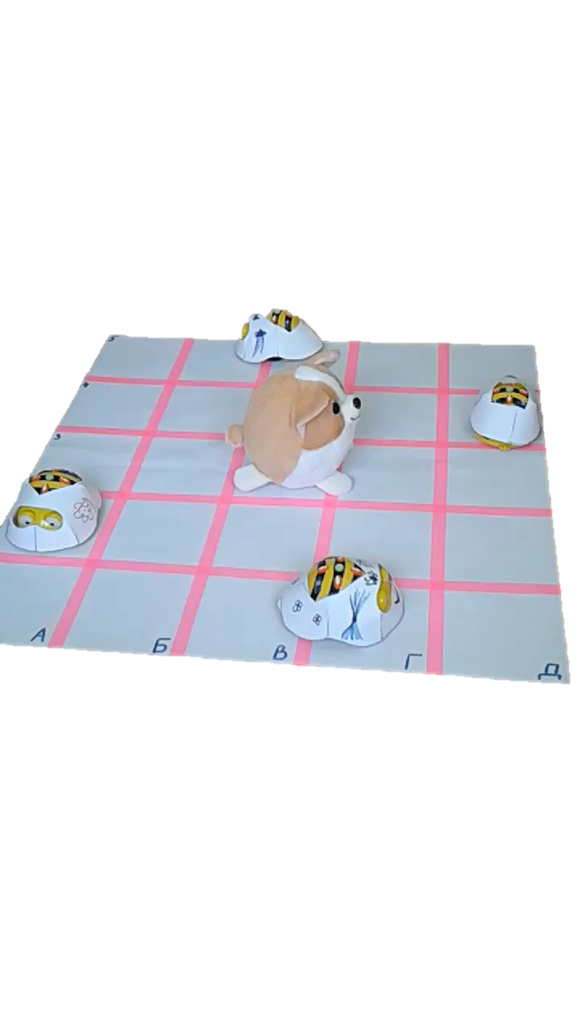 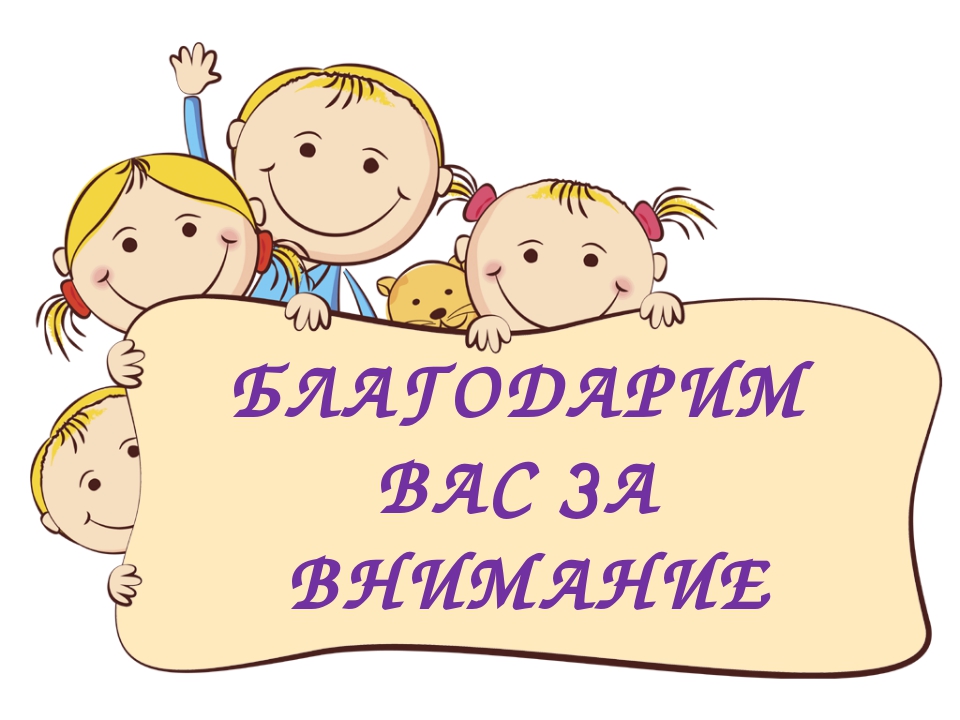